MATERIAL DE APOYO 6°BASICO GUIA N°5                                 LA EMPATIA
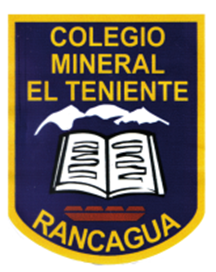 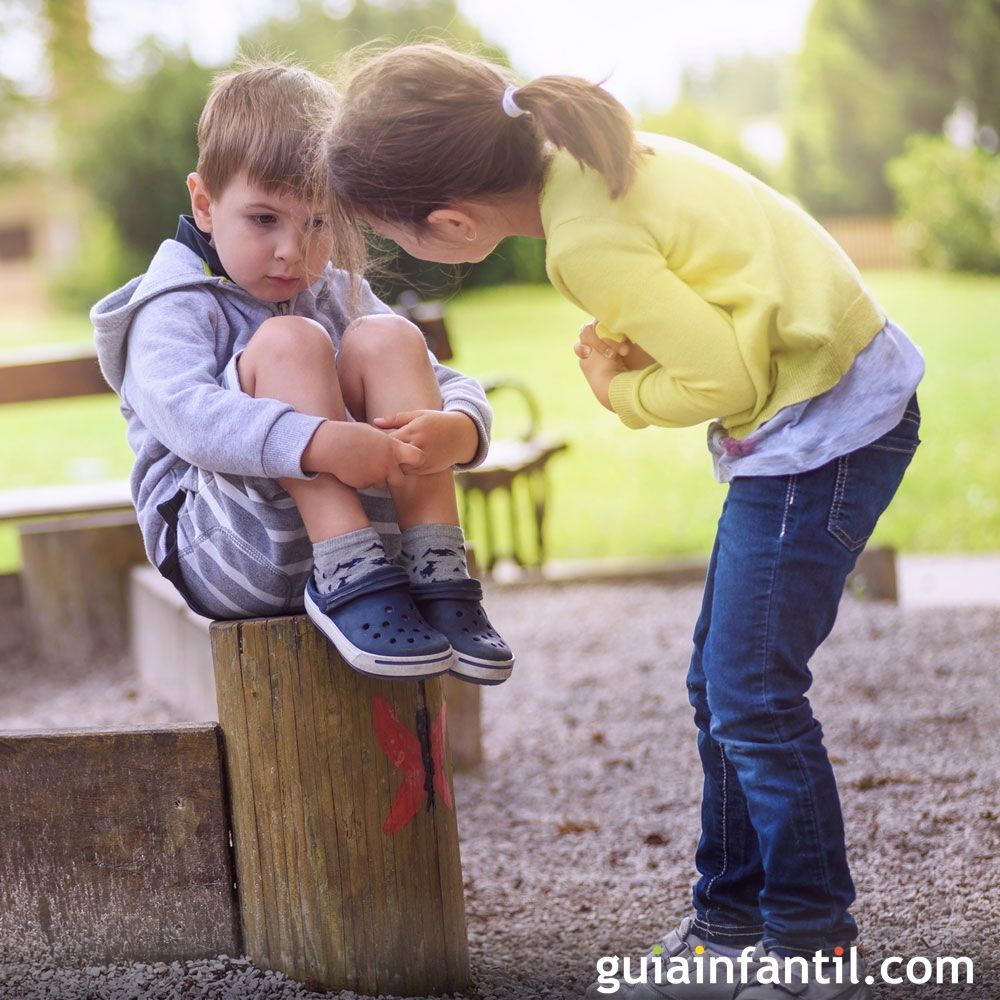 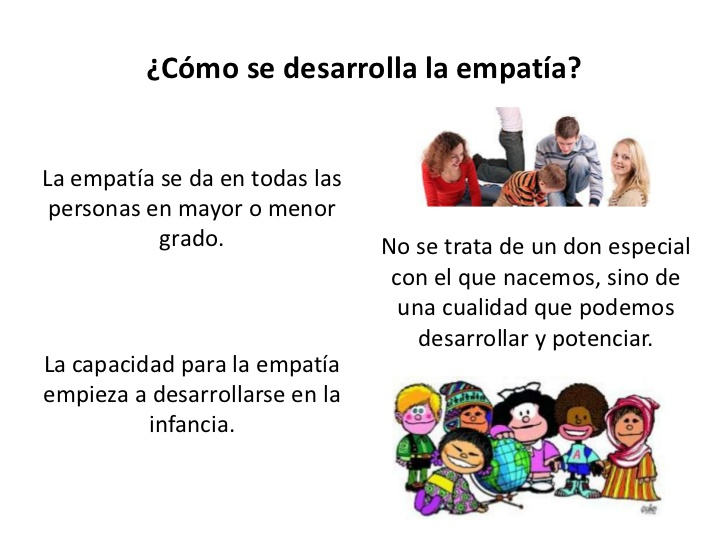 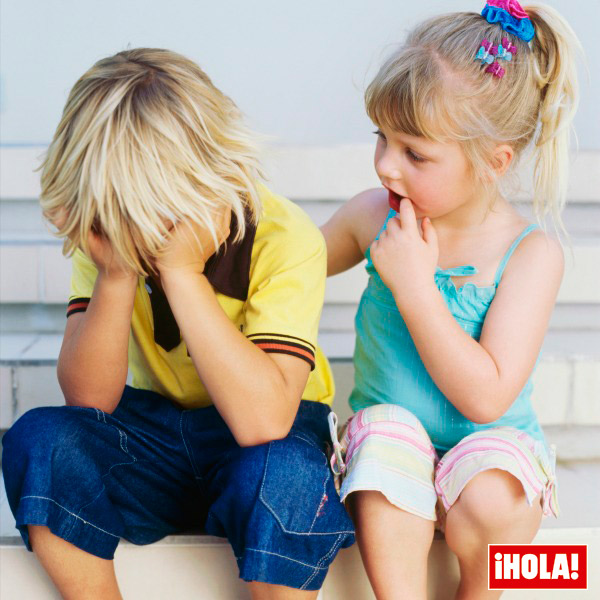 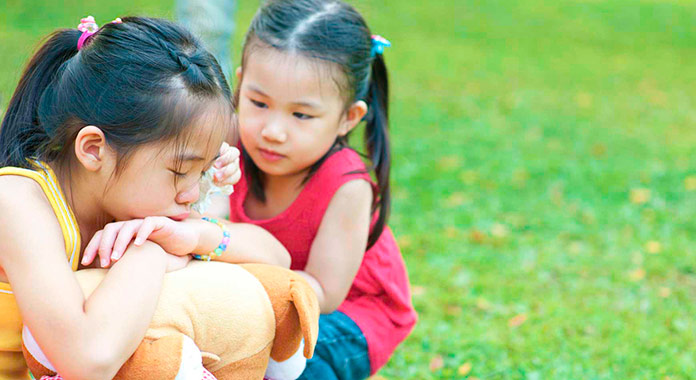 ESTRATEGIAS PARA DESARROLLAR LA EMPATIA
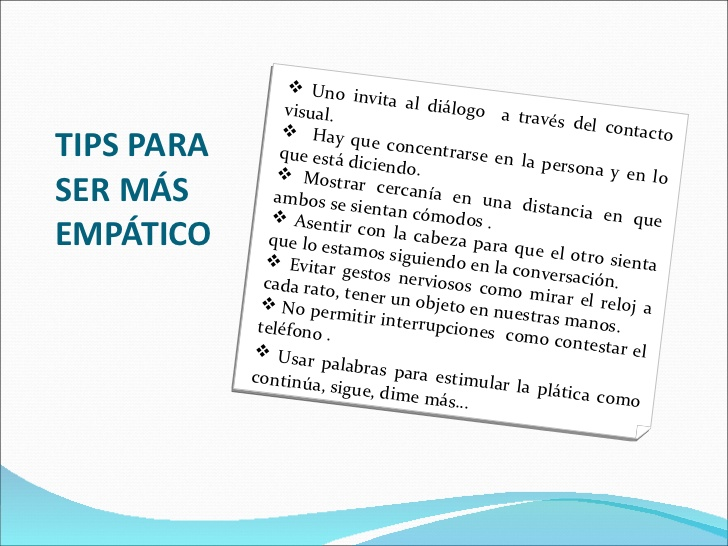 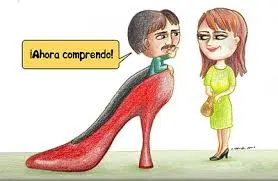 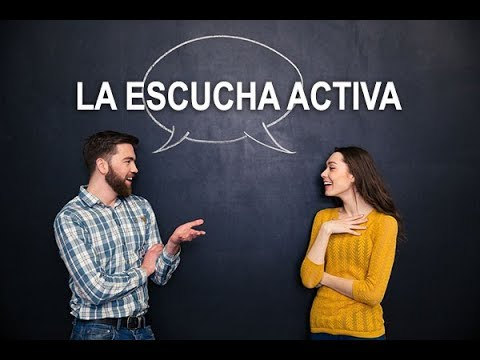 Falta de Empatía
Obstáculos que dificultan la Empatía.